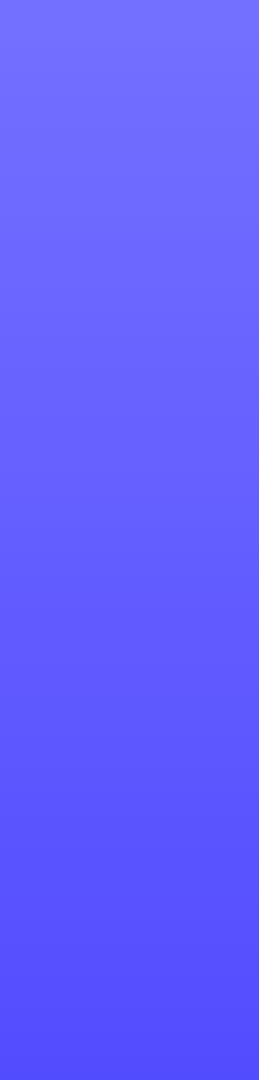 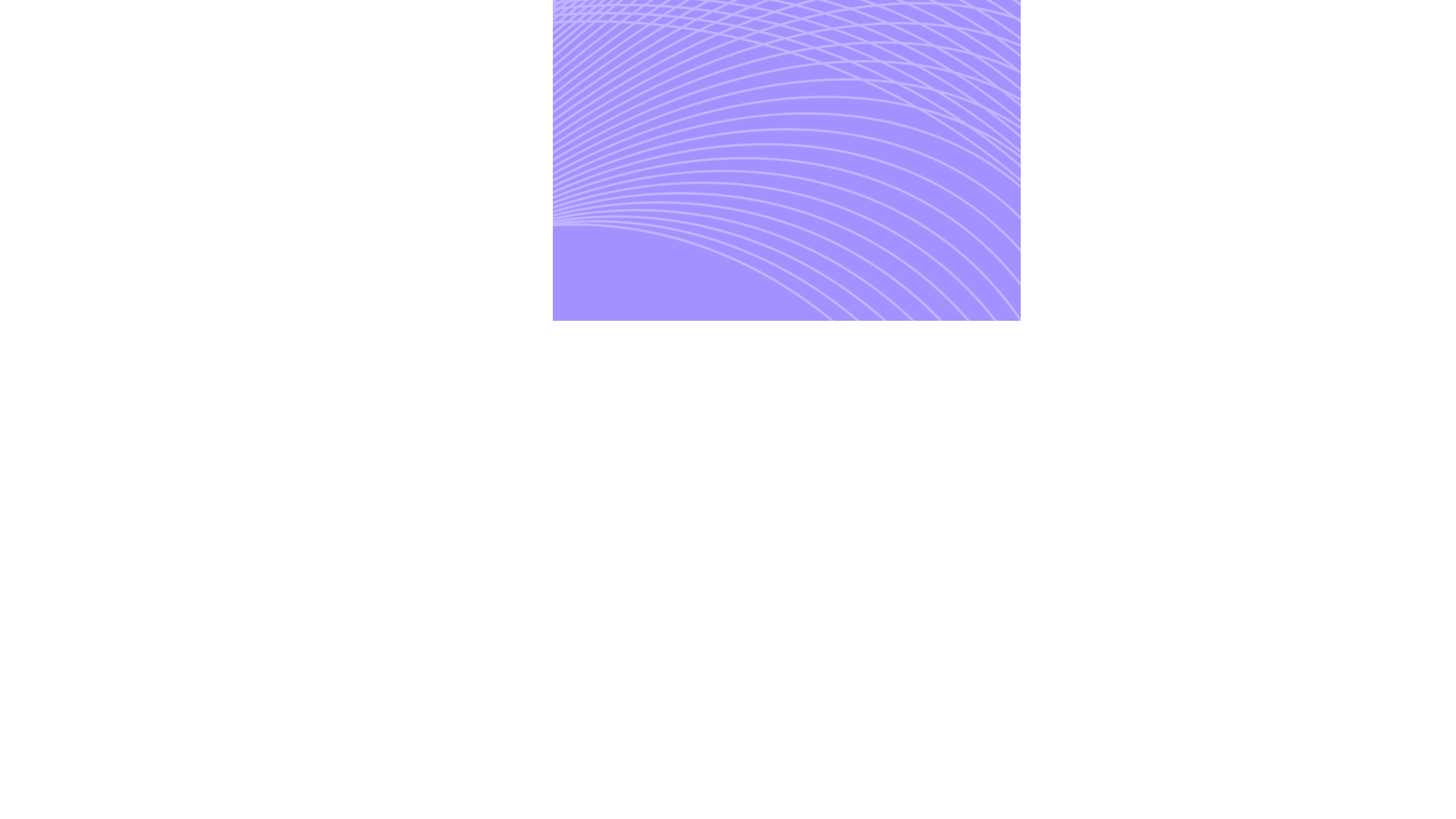 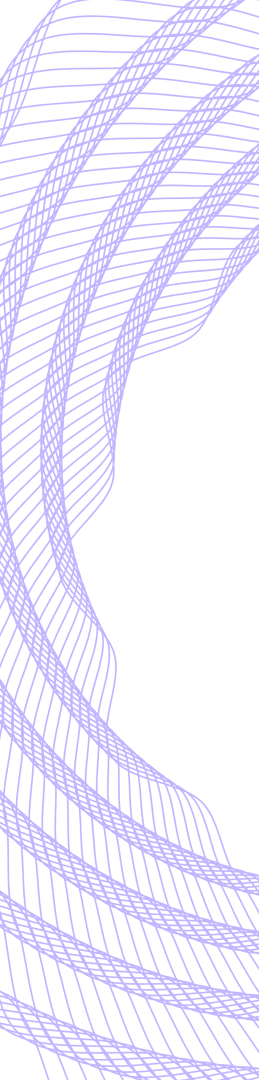 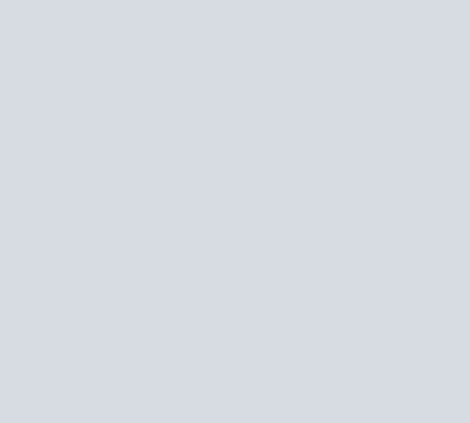 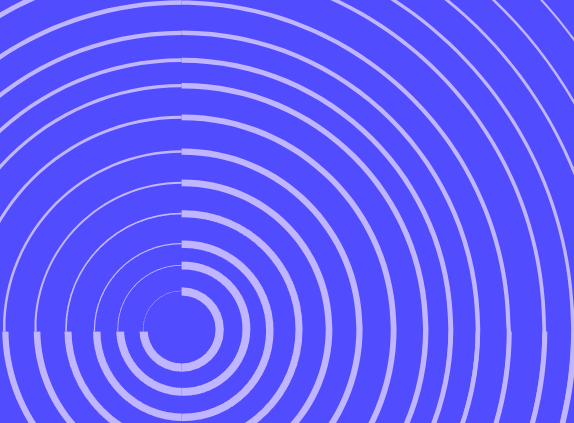 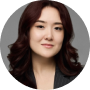 Zhanna Diyarova
Director, Participants Support and Sales AIFC Authority
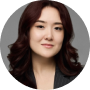 Zhanna Diyarova
Director, Participants Support and Sales AIFC Authority
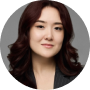 Zhanna Diyarova
Director, Participants Support and Sales AIFC Authority
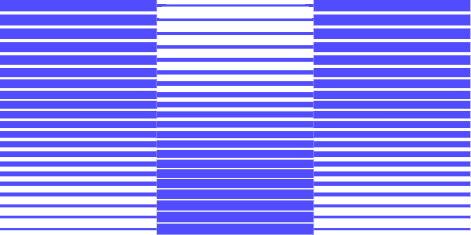 AIFC COMMUNITY
AIFC in Focus:
Centre of Possibilities
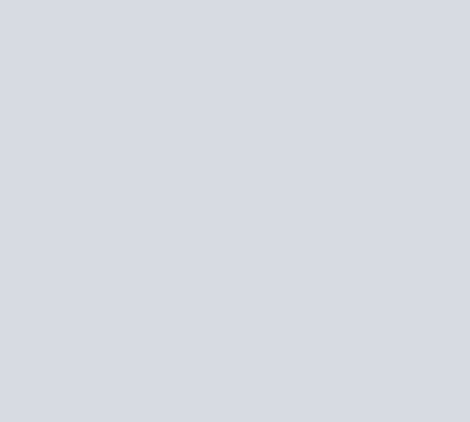 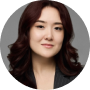 Zhanna Diyarova
Director, Participants Support and Sales AIFC Authority
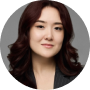 Zhanna Diyarova
Join us for an engaging session as we delve into the intriguing world of AIFC participants.
Director, Participants Support and Sales AIFC Authority
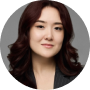 Zhanna Diyarova
Director, Participants Support and Sales AIFC Authority
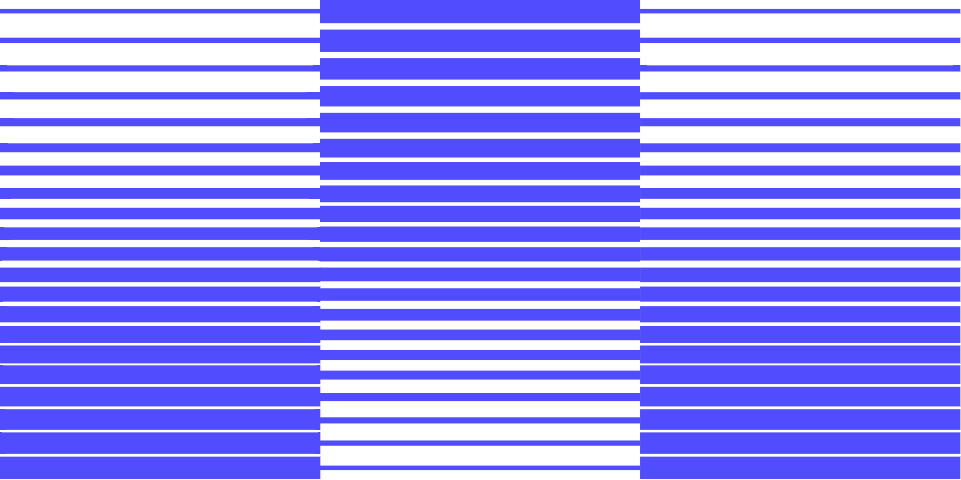 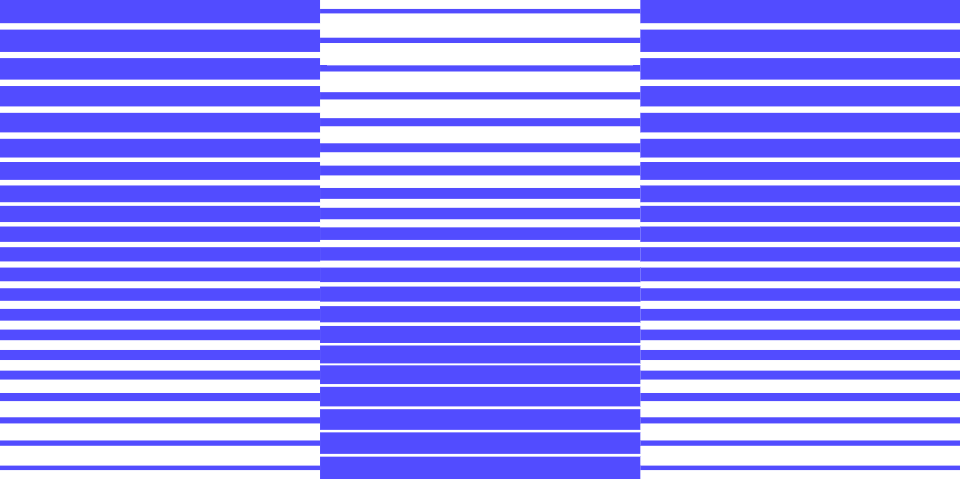 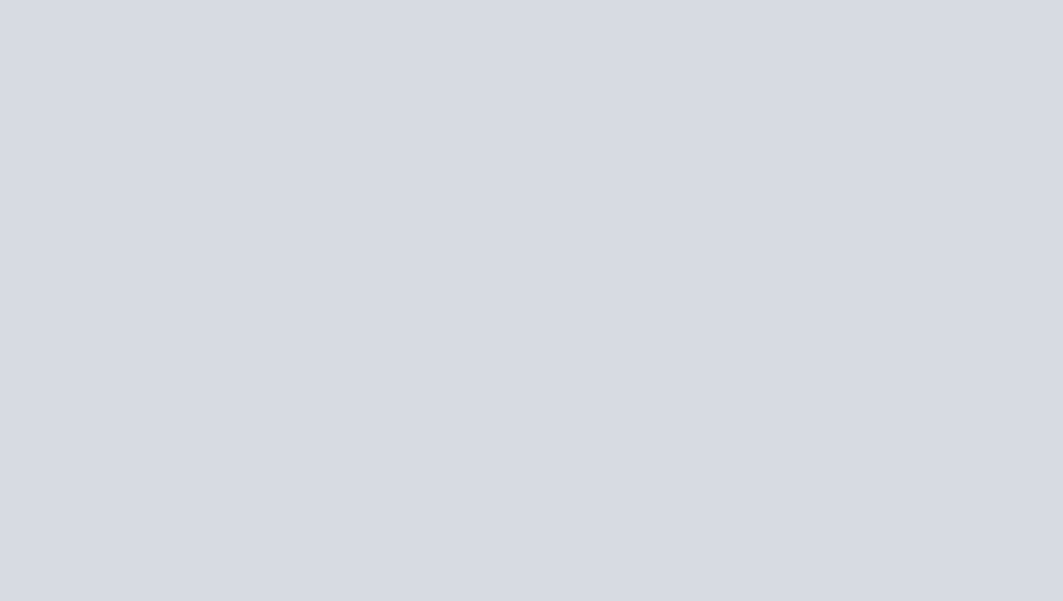 Discover more about us and let’s stay connected!
AIFC COMMUNITY
05.07.2024
AIFC Community:
AFD 2024
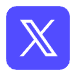 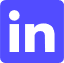 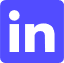 aifc-business
aifckz
aifc_official
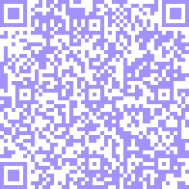 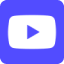 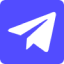 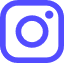 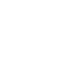 aifckz
aifckz
aifc_kz